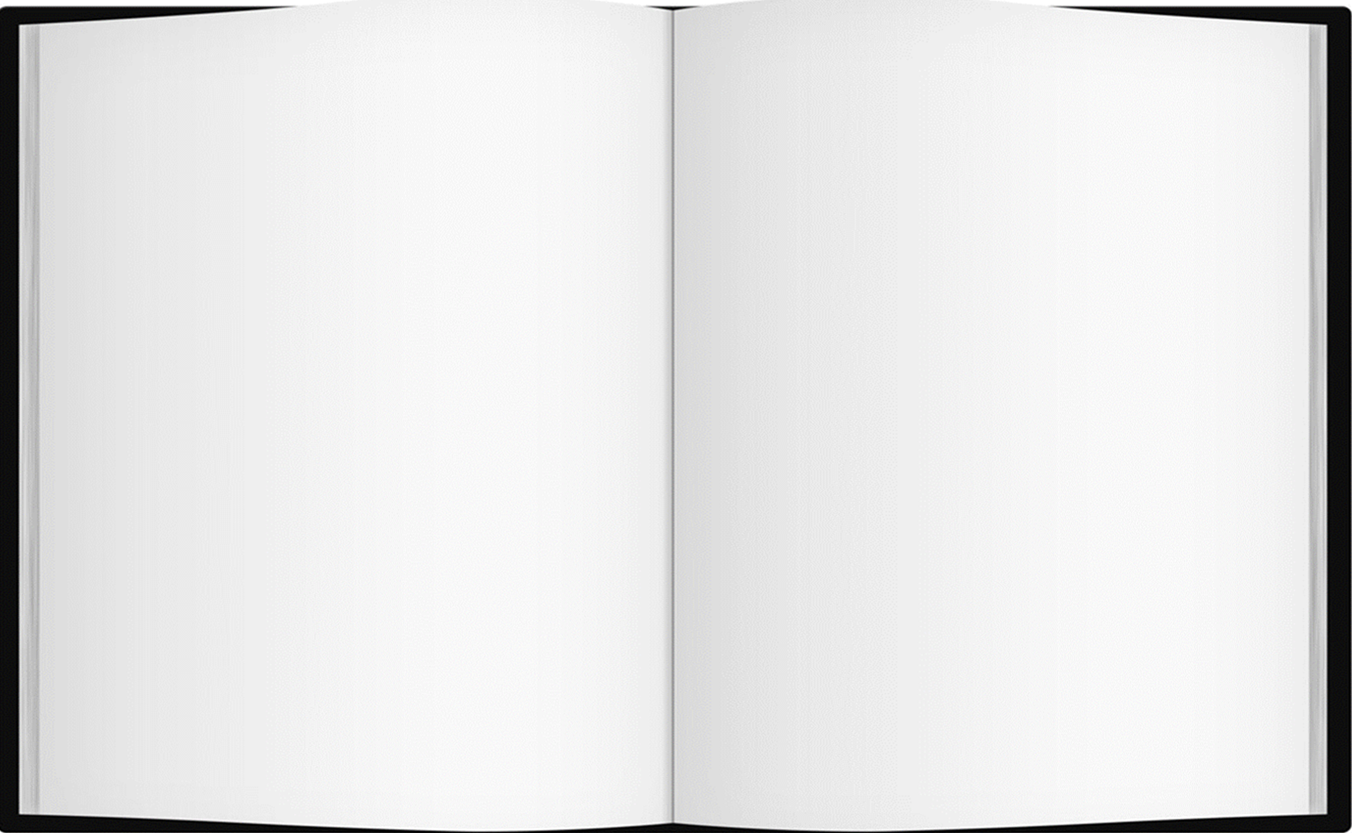 Preventivni pregledi u drugim razredima
Rezultati provedenih preventivnih pregleda učenika u osnovnim školama na području ZDK
(period septembar – decembar 2023. godina)
Skrining pregled vida

• Broj učenika obuhvaćenih pregledom: 1918                   (89,6%).
• Nakon provedenog preventivnog pregleda na dalju dijagnostičku obradu je upućeno 7,8%.
• Postotak učenika koji je od ranije bio pod nadzorom ljekara – naočale/sočiva ili neka druga terapijska intervencija: 5,1%.
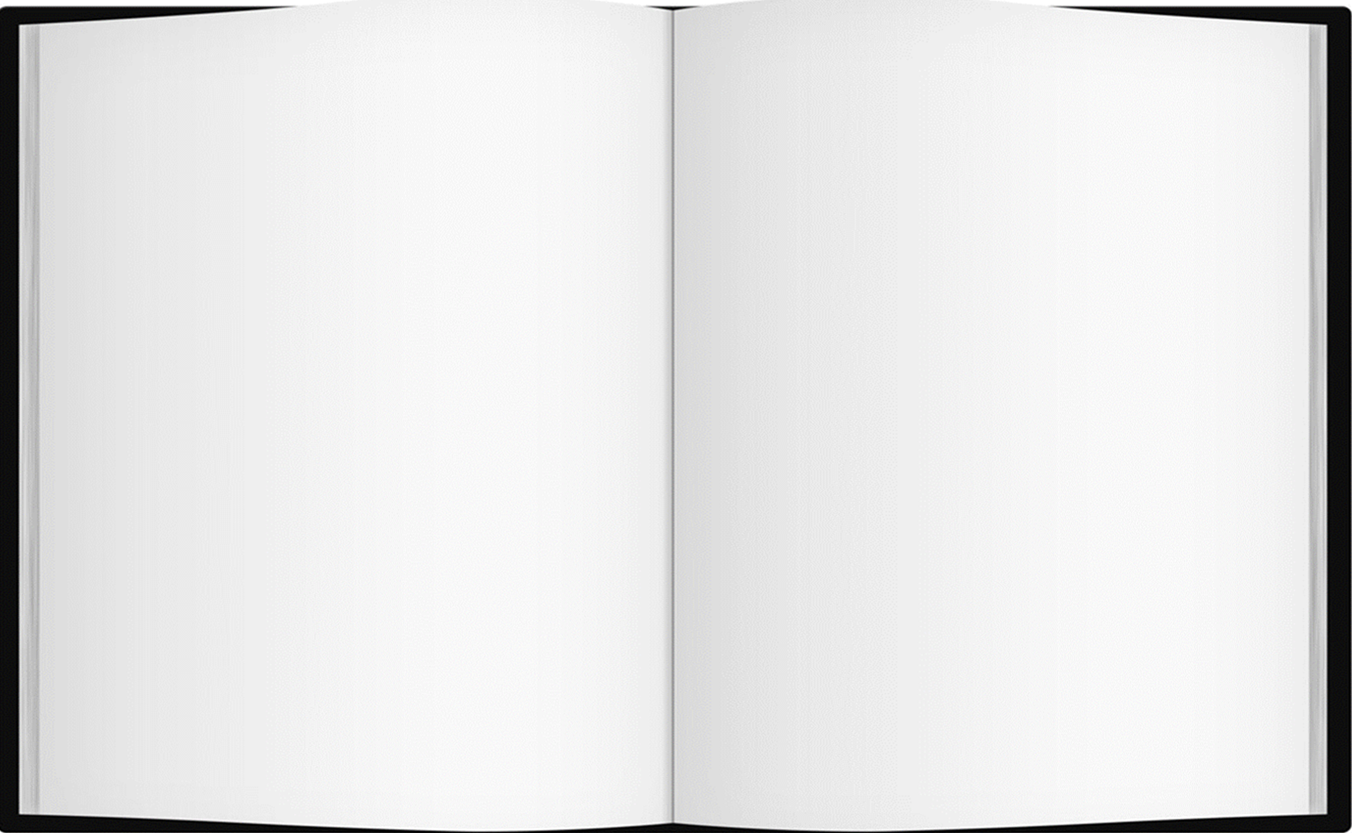 Skrining pregled sluha
Skrining pregled lokomotornog 
sistema
Broj učenika obuhvaćenih pregledom: 2020 (94,6%).

Nakon provedenog preventivnog pregleda na dalju dijagnostičku obradu je upućeno 2,4%.

Postotak učenika koji je od ranije bio pod nadzorom ljekara - slušni aparat ili neka druga terapijska intervencija: 0,04%.
Broj učenika obuhvaćenih pregledom: 2027 (94,4%).

Nakon provedenog preventivnog pregleda na dalju dijagnostičku obradu je upućeno 35,2%.

Postotak učenika koji je od ranije bio pod nadzorom ljekara - ortopedsko pomagalo ili neka druga terapijska intervencija: 2%.
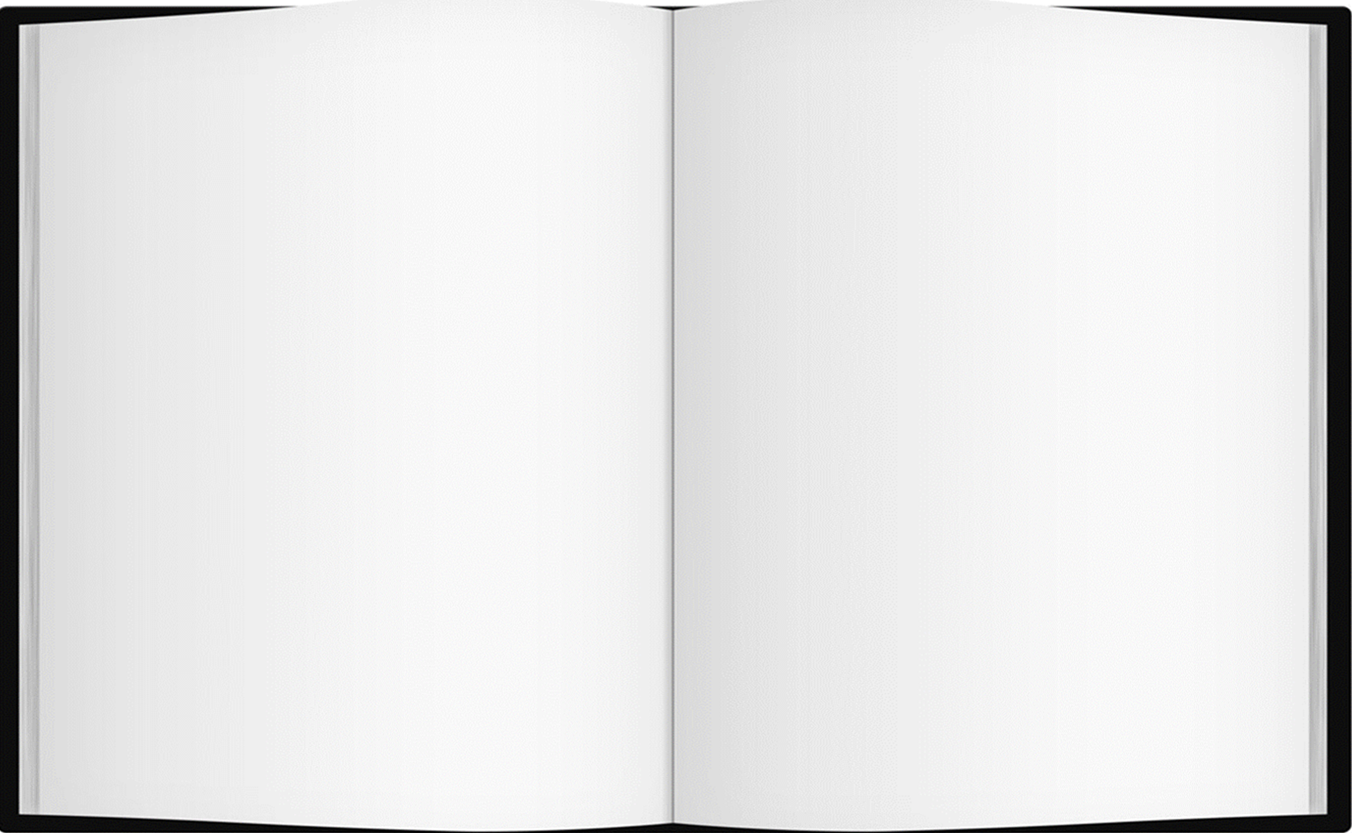 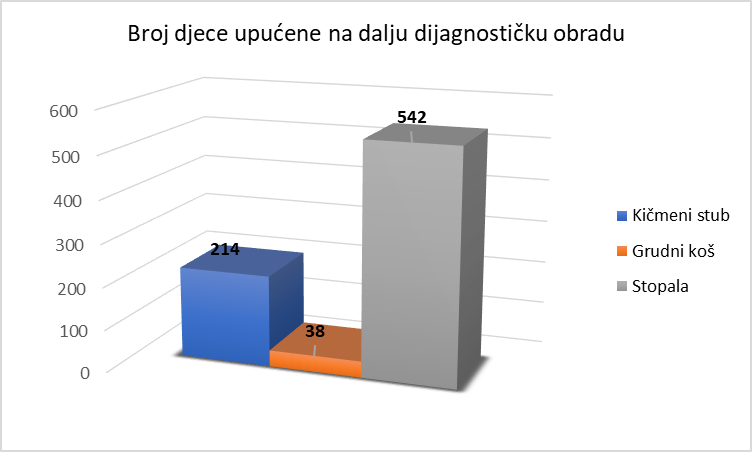 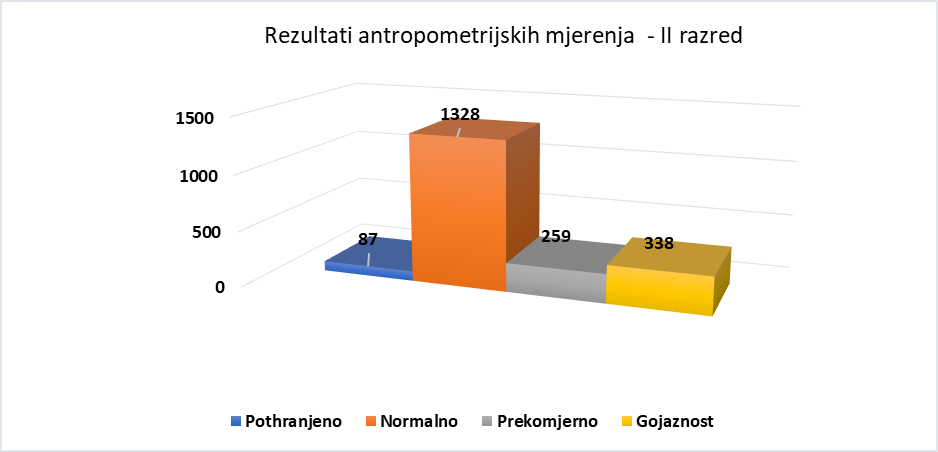 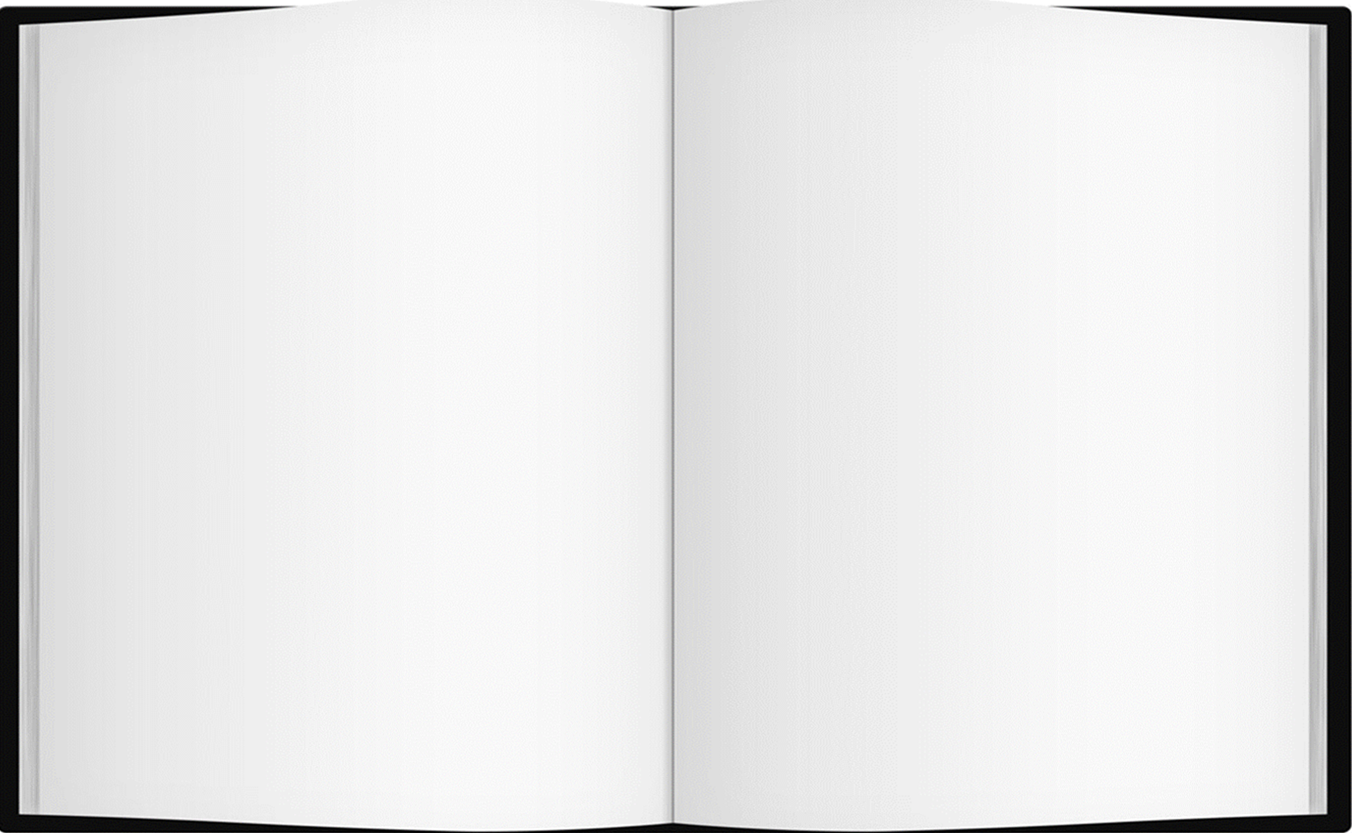 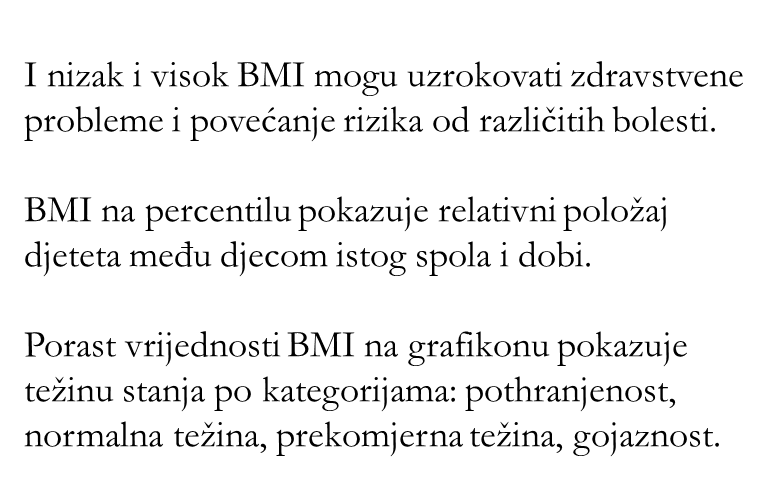 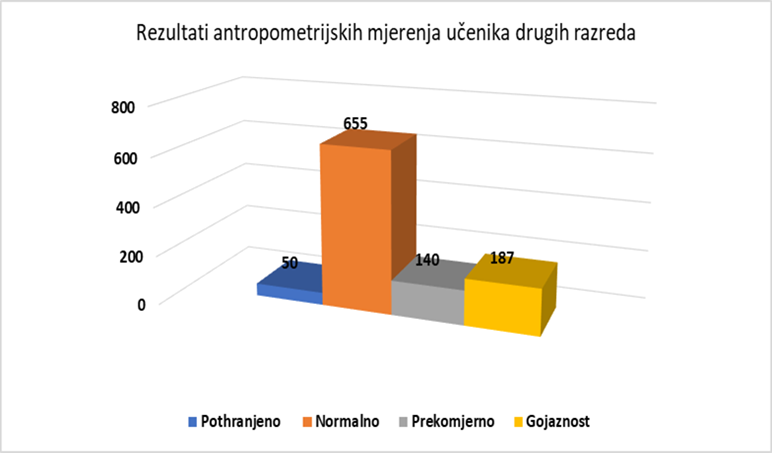 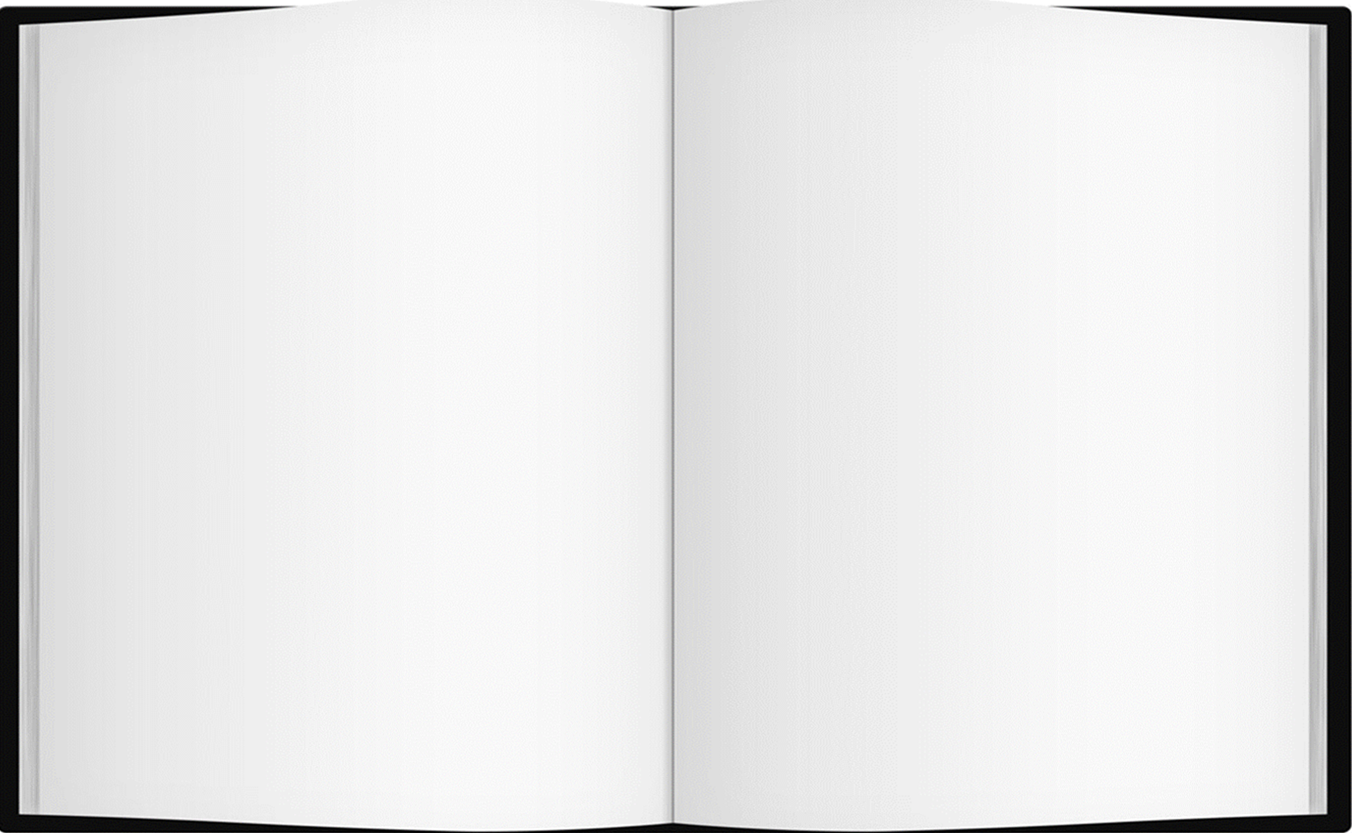 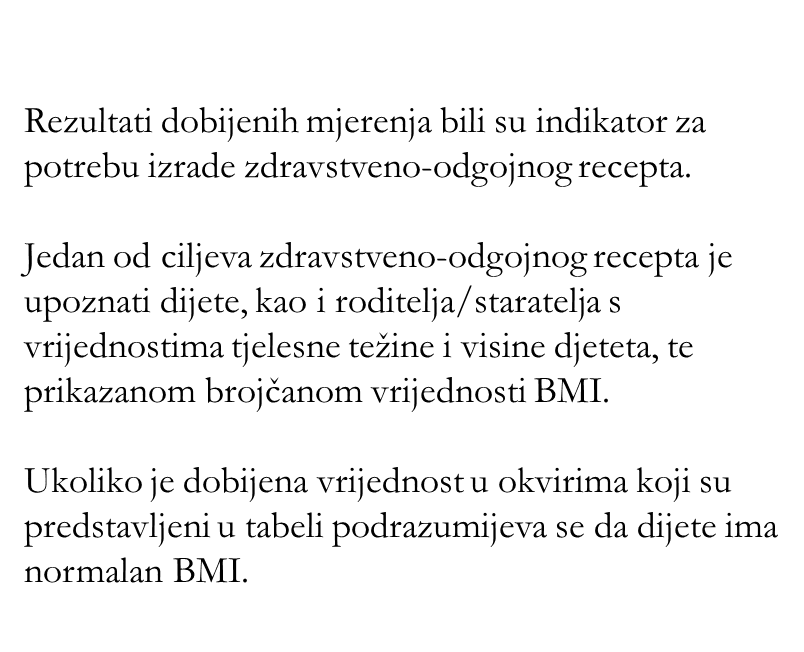 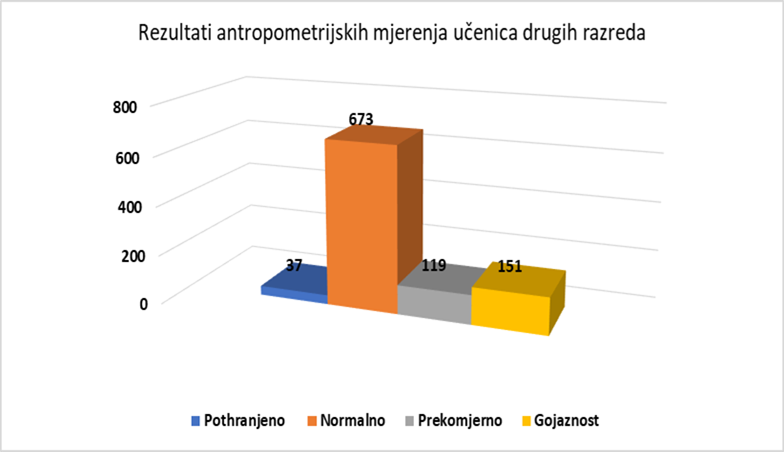 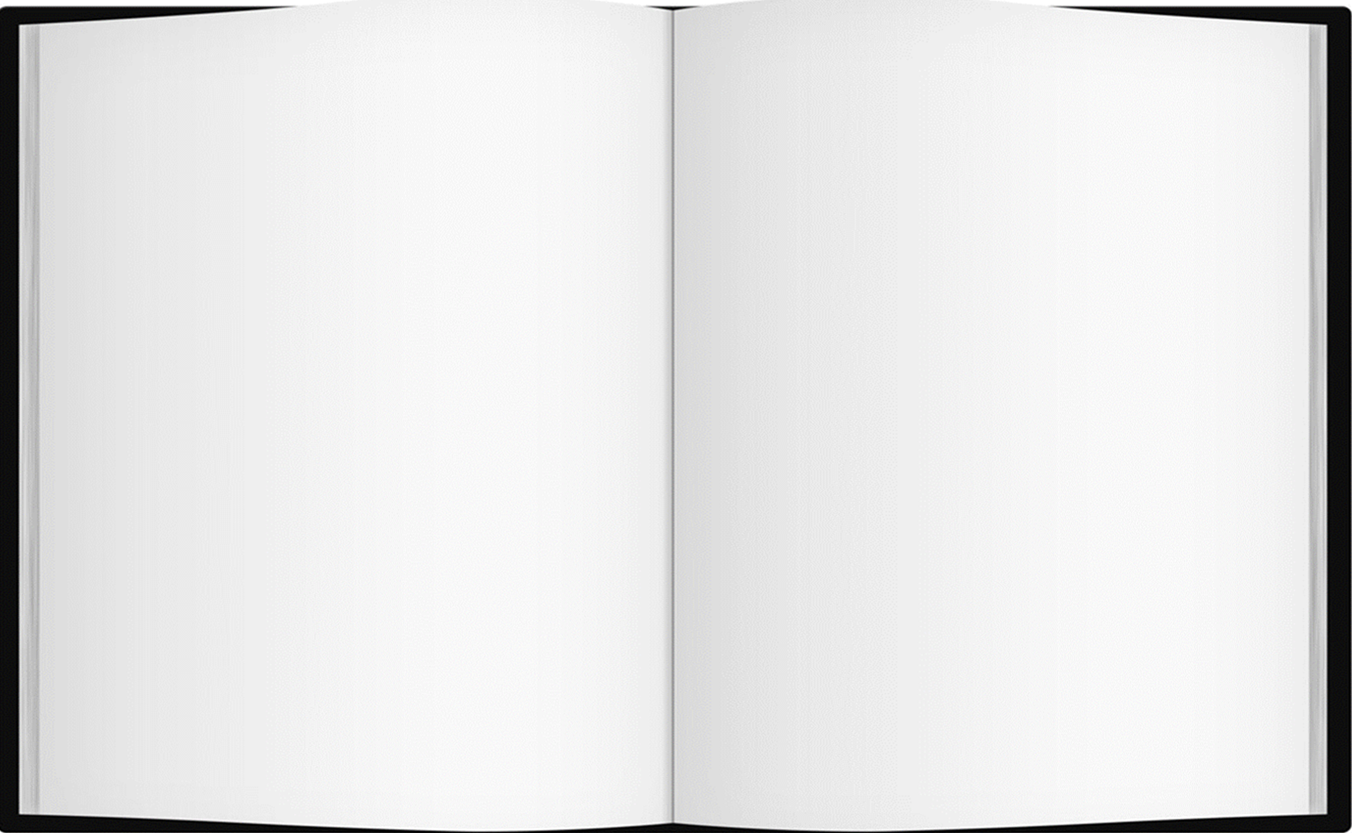 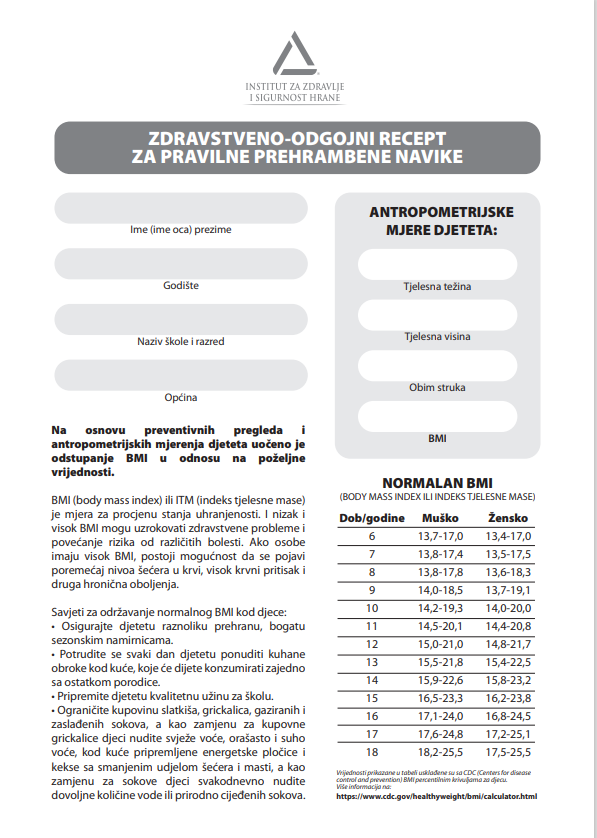 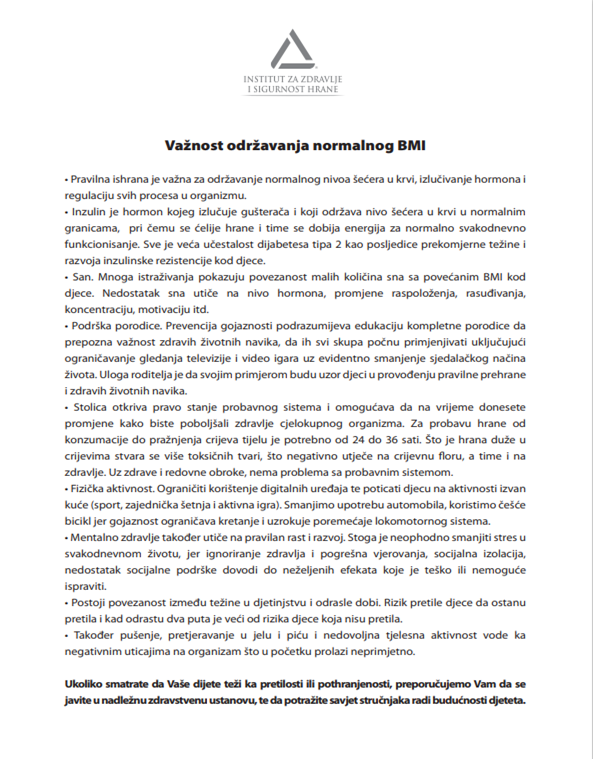 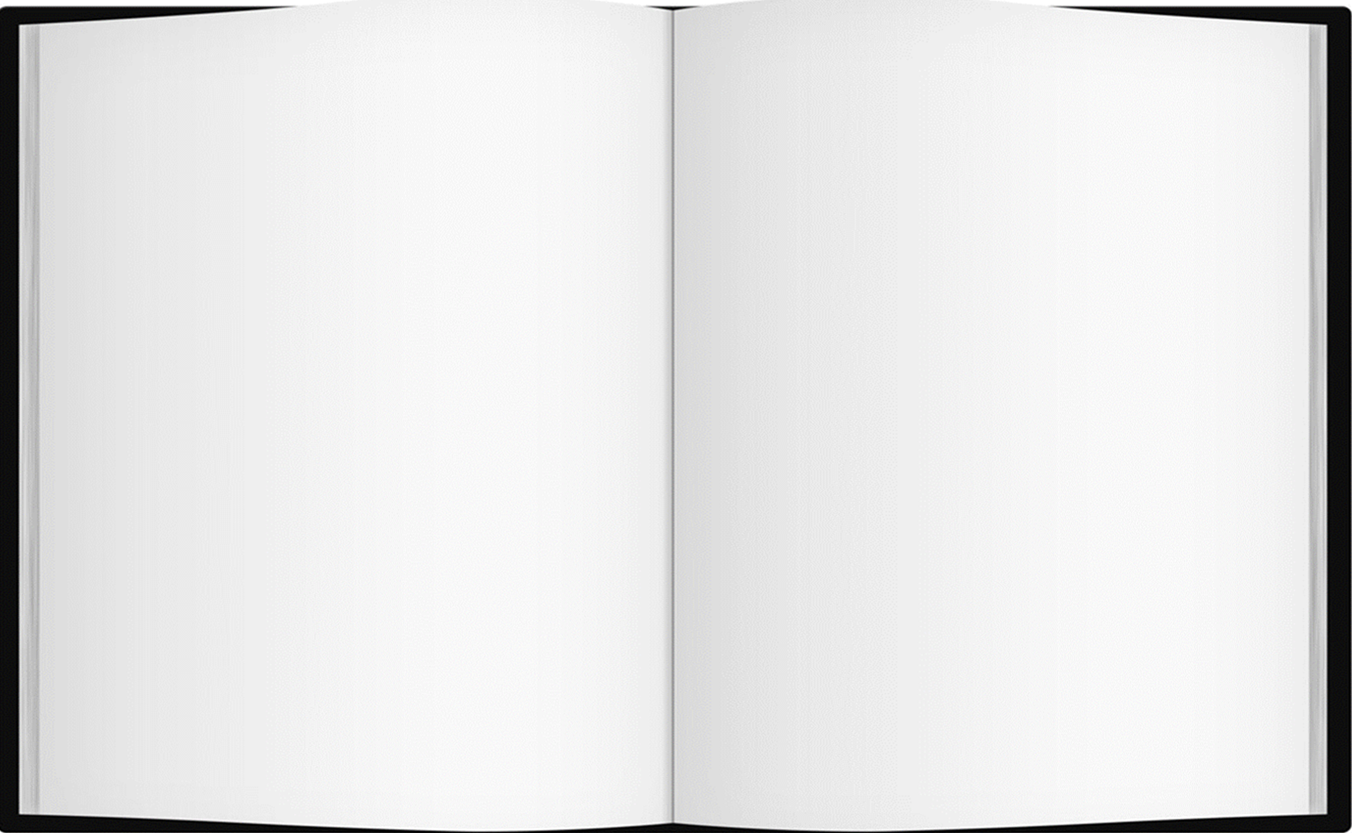 Preventivni pregledi u šestim razredima
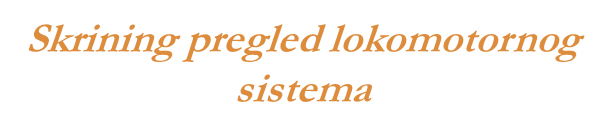 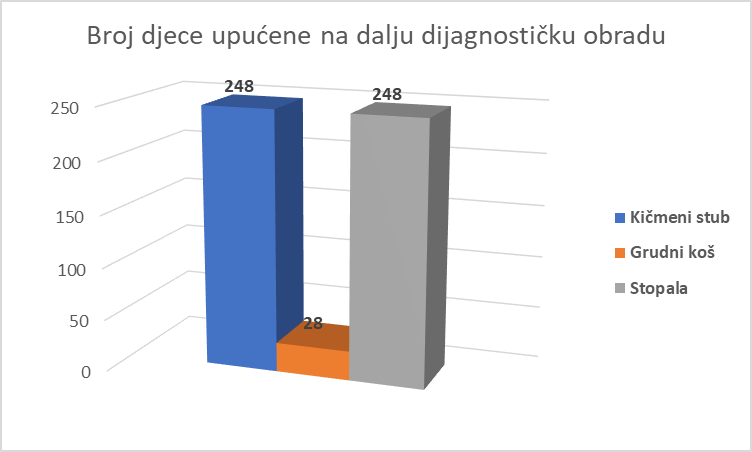 Broj učenika obuhvaćenih pregledom: 1410 
     (94,3%).

Nakon provedenog preventivnog pregleda na 
dalju dijagnostičku obradu je upućeno 33,3%.

Postotak učenika koji je od ranije bio pod 
     nadzorom ljekara - ortopedsko pomagalo ili 
     neka druga terapijska intervencija: 2,2%.
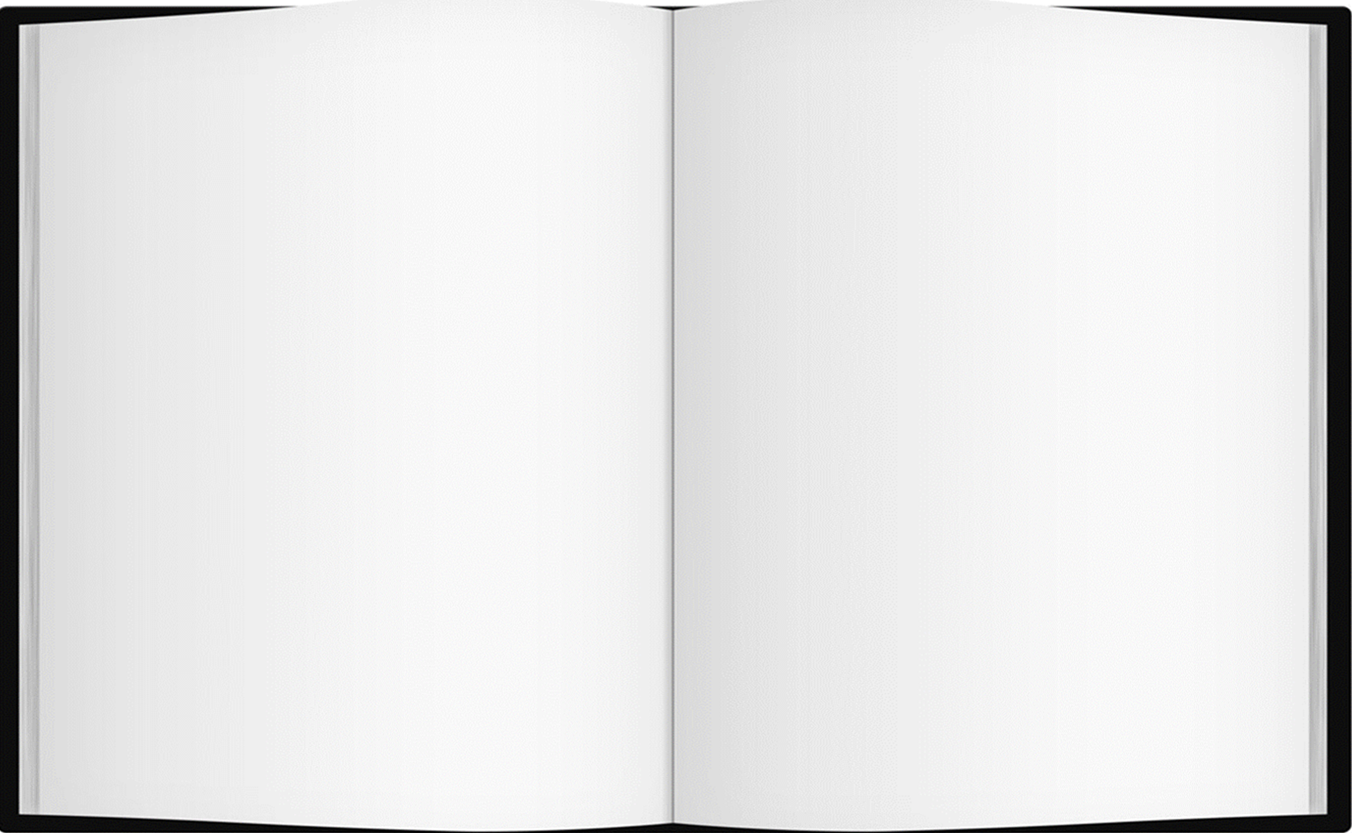 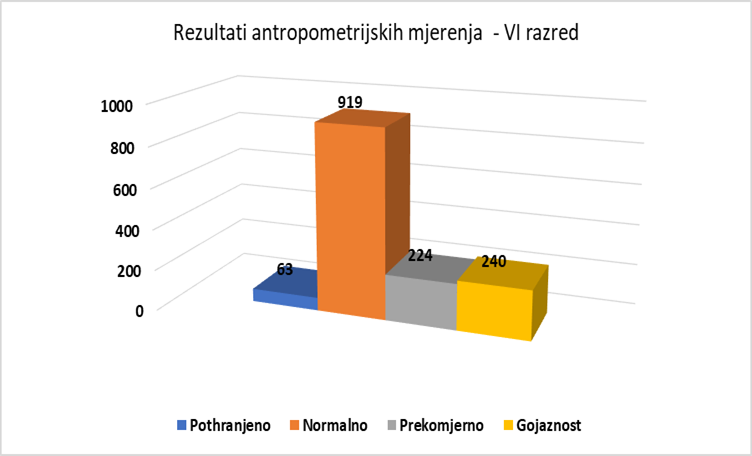 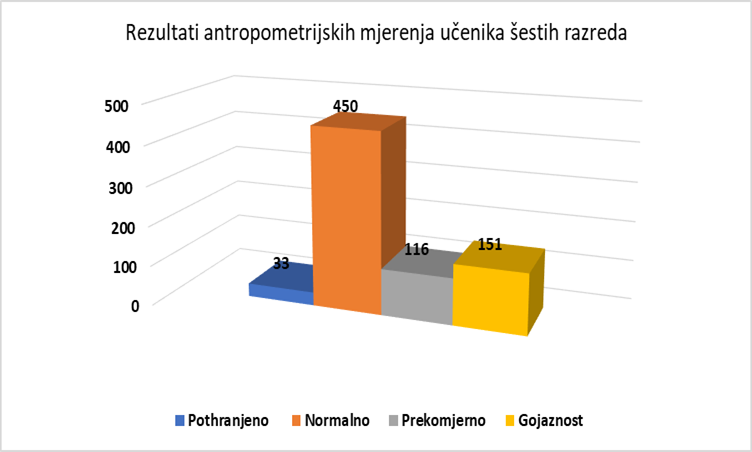 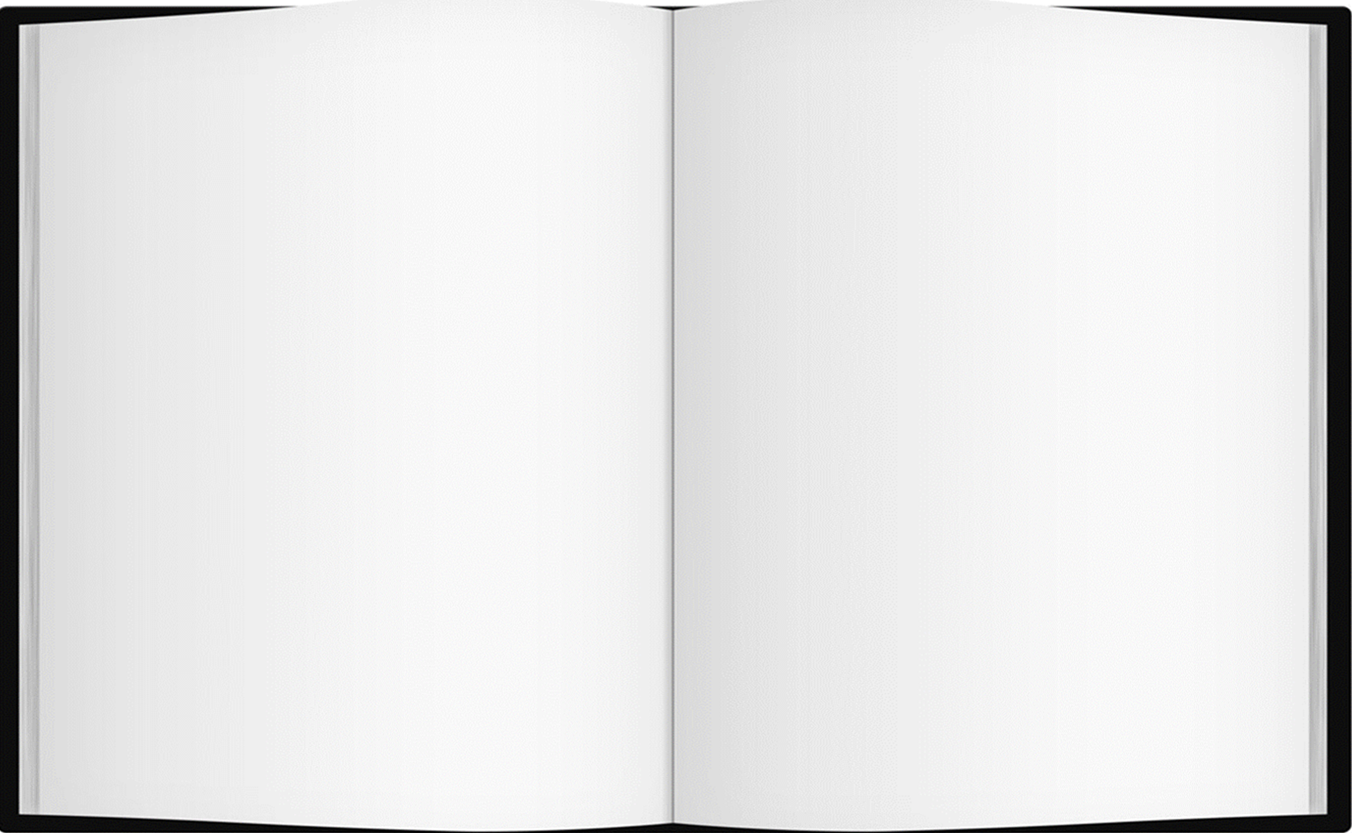 Preventivni pregledi u osmim razredima
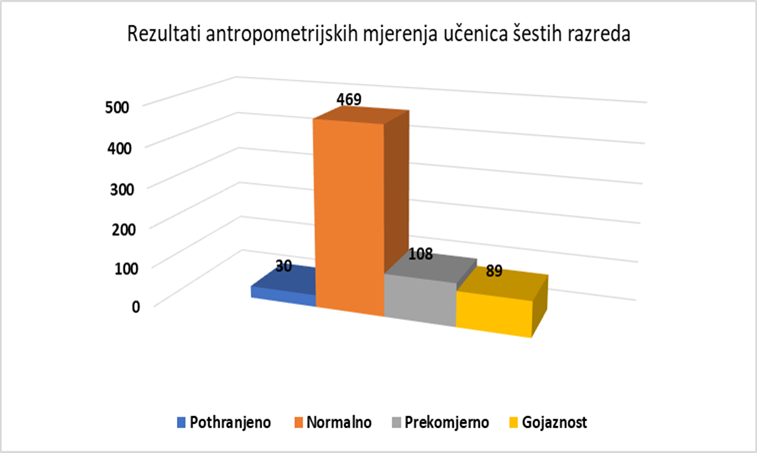 Skrining pregled vida

• Broj učenika obuhvaćenih pregledom: 1836 (81,8%).
• Nakon provedenog preventivnog pregleda na dalju dijagnostičku obradu je upućeno 5,4%.
• Postotak učenika koji je od ranije bio pod nadzorom ljekara – naočale/sočiva ili neka druga terapijska intervencija: 9%.
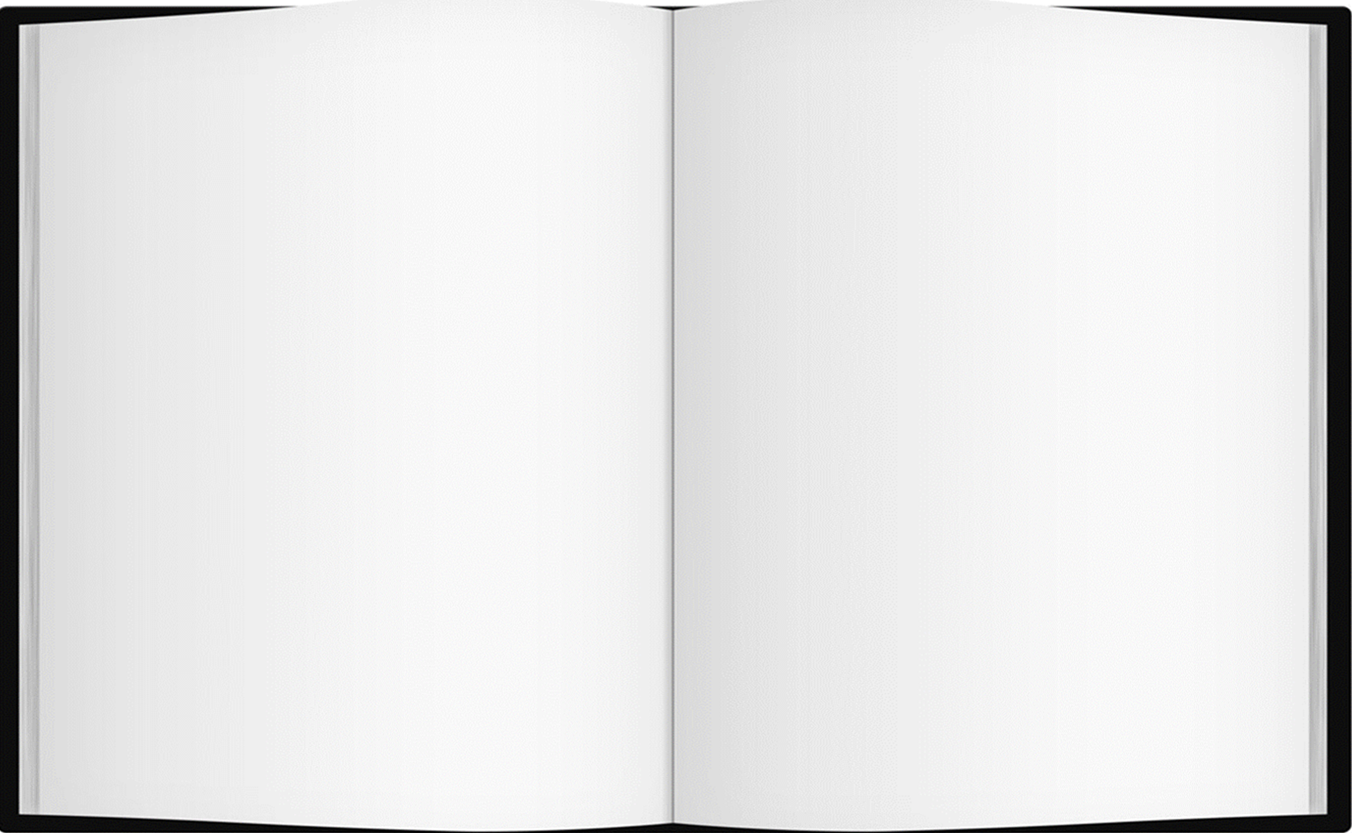 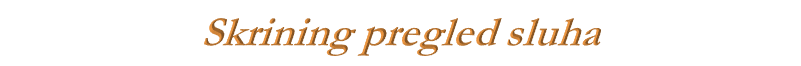 Antropometrijska mjerenja učenika
Broj učenika obuhvaćenih pregledom: 2043 (91%).

Nakon provedenog preventivnog pregleda na dalju dijagnostičku obradu je upućeno 1,3%.
Postotak učenika koji je od ranije bio pod nadzorom ljekara - slušni aparat ili neka druga terapijska intervencija: 0,1%.
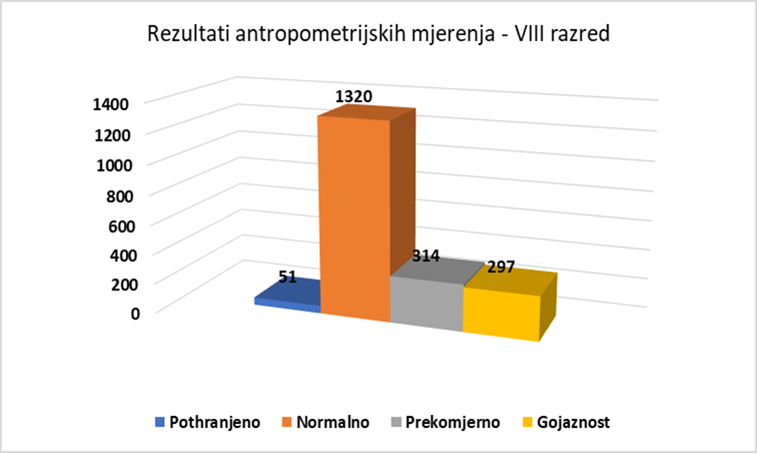 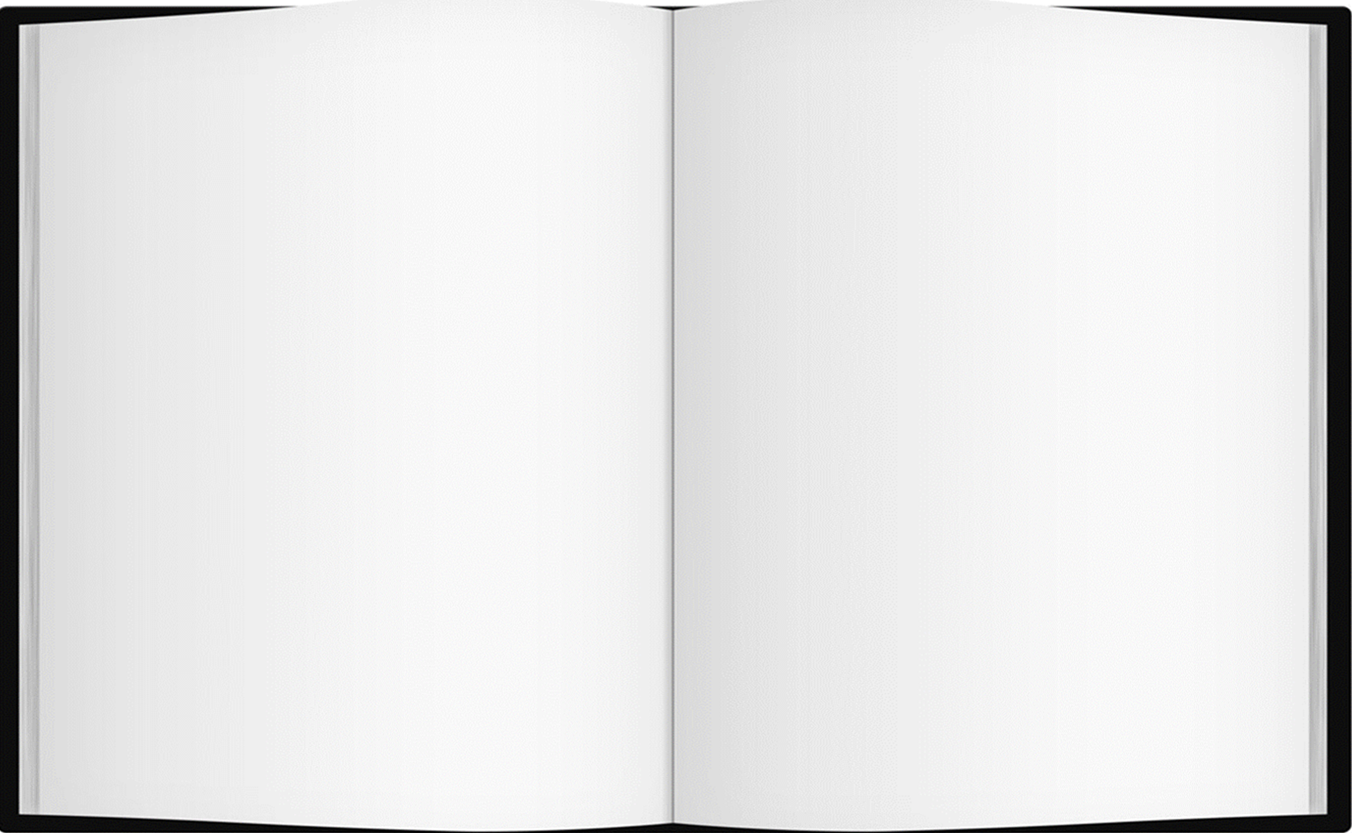 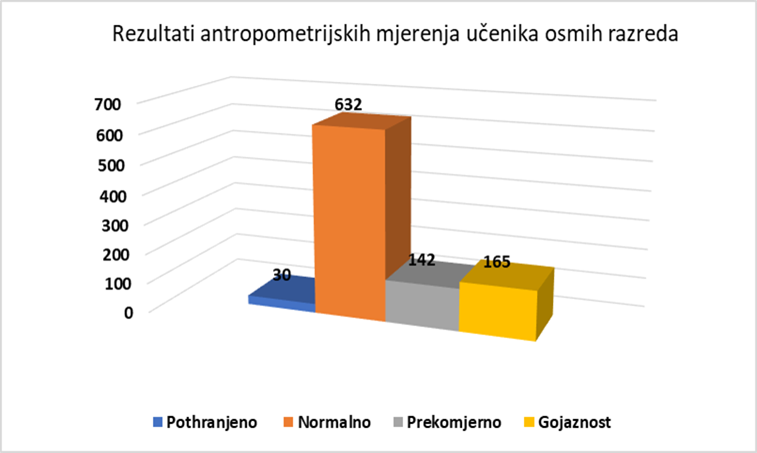 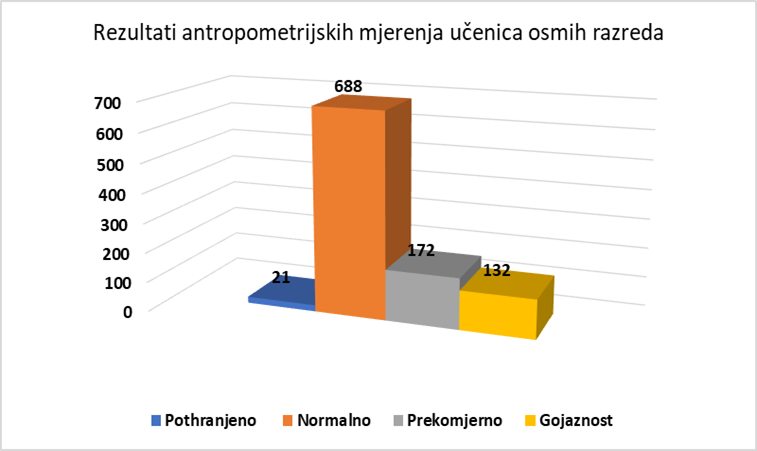